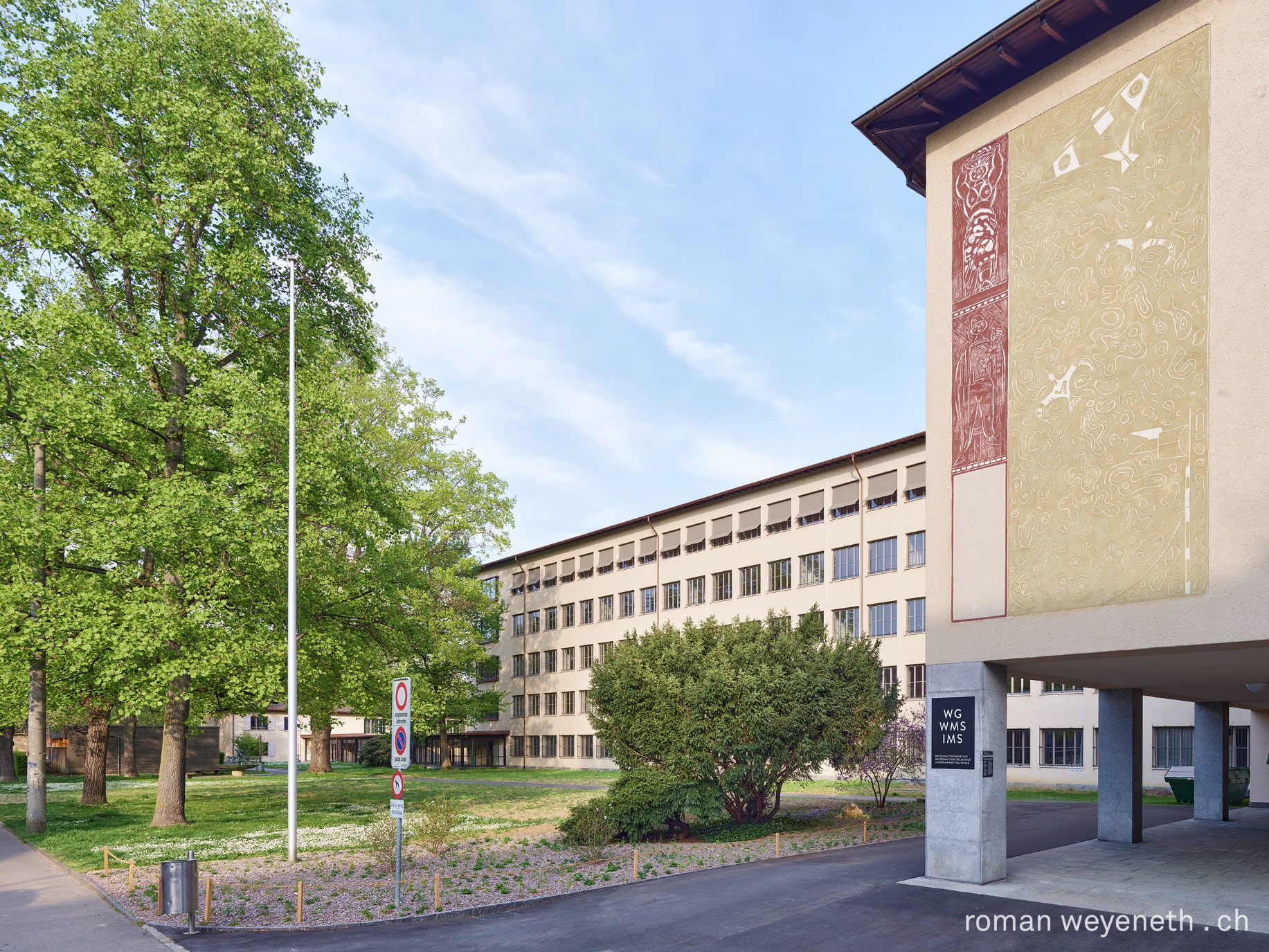 Herzlich willkommen
Wirtschaftsgymnasium und Wirtschaftsmittelschule
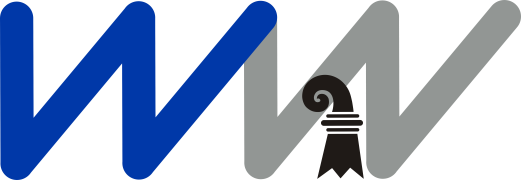 Ablauf
Die Mitglieder der Schulleitung
Unsere Hausordnung
Hinweise zu Absenzen und Urlaub
Promotionsbedingungen
Lernberichte und Standortgespräche
Wiederholung eines Schuljahres
Nachteilsausgleich und Mildeparagraph
Unser Lernatelier
Kostenüberblick
Diverses, Fragen
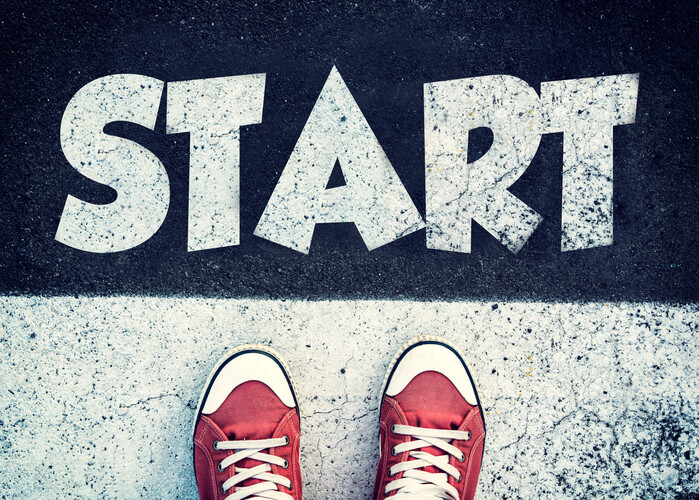 Neue Lehrpersonen
Neue Klasse
Neue Fächer
Neue Mitschülerinnen und Mitschüler
Neue Schule
Die Mitglieder der Schulleitung
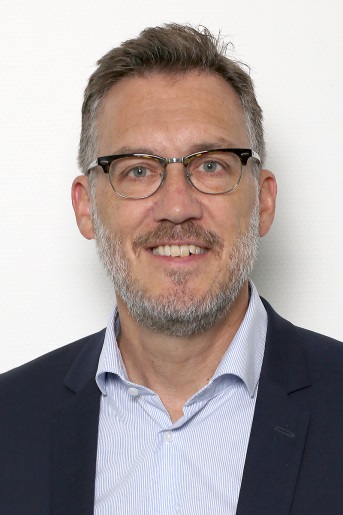 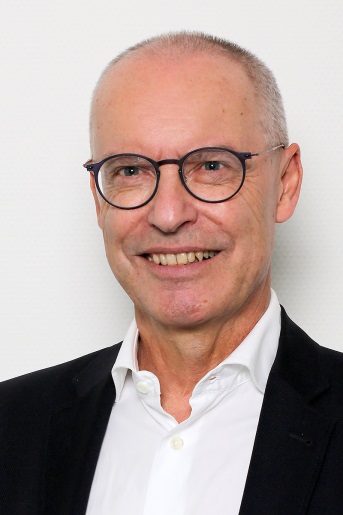 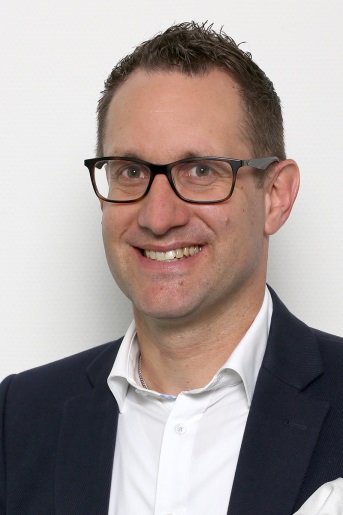 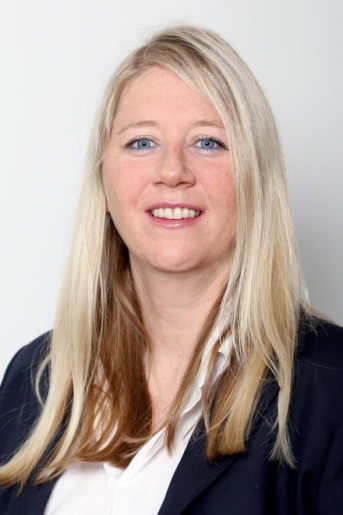 Patrick Langloh
Rektor
Enzo Marelli
Konrektor
Stefan Binkert
Konrektor
Orhan Selami
Verwaltungsleiter(ab Oktober)
Eva Palaiologos
Konrektorin
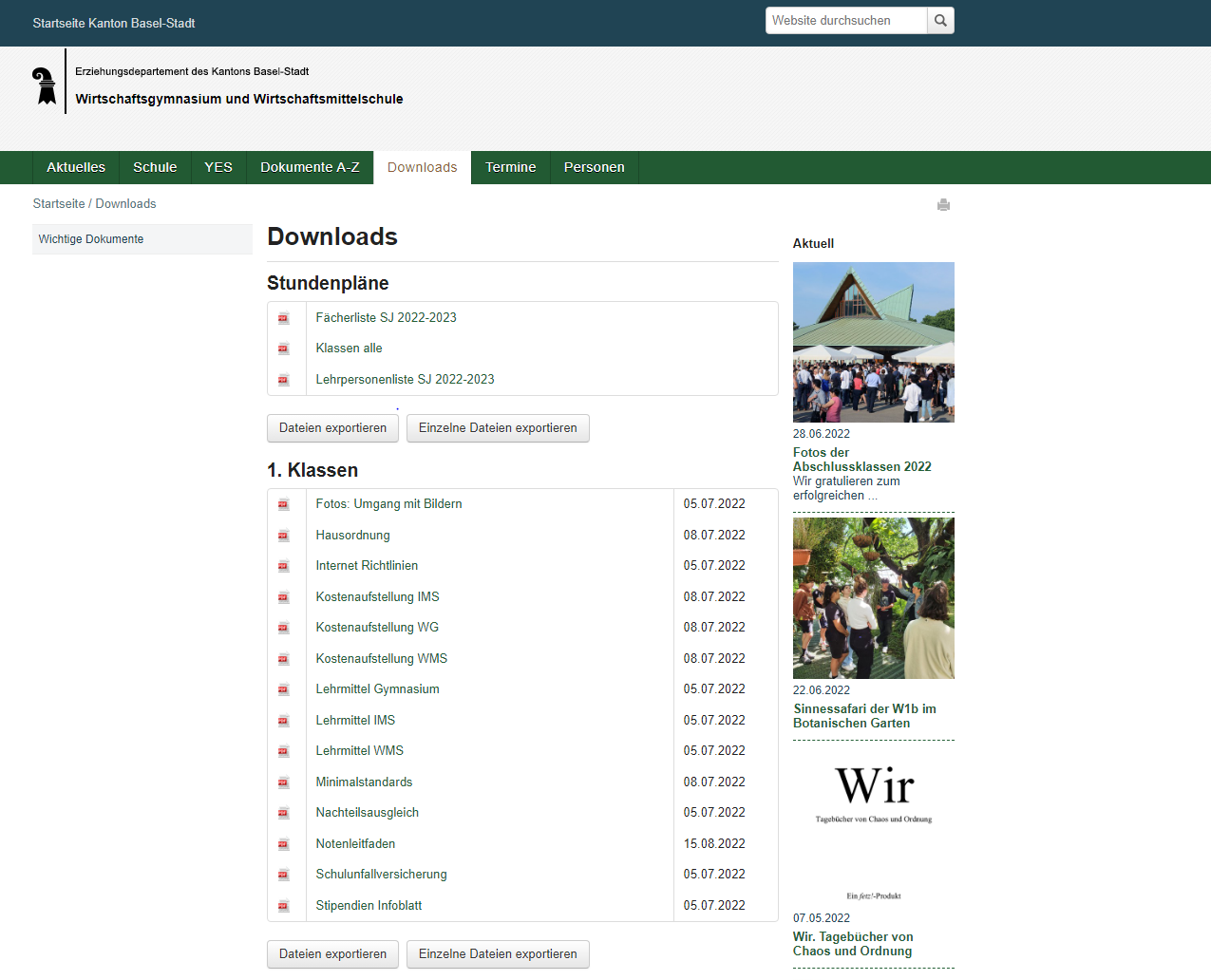 Bitte beachten…
Hausordnung
Minimalstandards
Absenzen und Urlaub (Absenzenreglement)
Notengebung (Notenleitfaden)
Nachteilsausgleich
Und vieles mehr!
 	Auf unserer Webseite (wg.edubs.ch) unter: Downloads oder Dokumente A-Z
Unsere Hausordnung
VerpflegungSchulbistro für Zwischenverpflegung und Mittagsmenüs
Umgang mit Mobiltelefonen usw.Keine Bild-, Film- oder Tonaufnahmen ohne Bewilligung
RauchenNur in den Raucherzonen
Absenzen und Urlaub
Wer nicht kommen oder bleiben kann, meldet dies umgehend aufMS Teams der Klassenlehrperson
Entschuldigungen innerhalb von 8 Tagen der Klassenlehrperson vorlegen.
Maximal 3 Verspätungen pro Semester werden entschuldigt. 
Voraussehbare Absenzen: Urlaubsgesuch mind. 14 Tage vorher bei der Klassenlehrperson einreichen.
Ferienverlängerungen können auf dieser Stufe nicht mehr bewilligt werden.
Verstösse gegen die Absenzenordnung bleiben nicht ohne Folgen…
Es lohnt sich, zur Schule zu kommen! 
Verantwortung
Präsenz – wenn immer möglich
Zusammenleben – Respekt zeigen
BYOD – Sorgfalt wird verlangt
Promotionsbestimmungen
Doppelte Kompensation der ungenügenden Noten
Höchstens 3 ungenügende Zeugnisnoten
Repetition?
Es gilt § 51 der Schullaufbahnverordnung
«Schülerinnen und Schüler des Gymnasiums und der FMS, IMS und WMS, die nicht befördert werden, können das vorausgehende Unterrichtsjahr wiederholen, wenn im Zeugnis die Summe aller Notenabweichungen von 4 nach unten um höchstens den Wert 2 grösser ist als die Summe aller Notenabweichungen von 4 nach oben.»

2 x Note 5   |   5 x Note 4   |   4 x Note 3Abweichung nach unten: 4; nach oben: 2; Diff.: 2 
2 x Note 5   |   5 x Note 4   |   3 x Note 3   |   1 x Note 2,5Abweichung nach unten: 4,5; nach oben: 2; Diff.: 2,5
Notengebung
Bitte beachten Sie den Notenleitfaden(Dokumente A-Z auf der Webseite)
Informationen u.a. über:
 Ankündigung von Prüfungen
 Bewertung und Abgabe
 Anzahl Prüfungen pro Woche und pro Semester
 Folgen von Unredlichkeiten
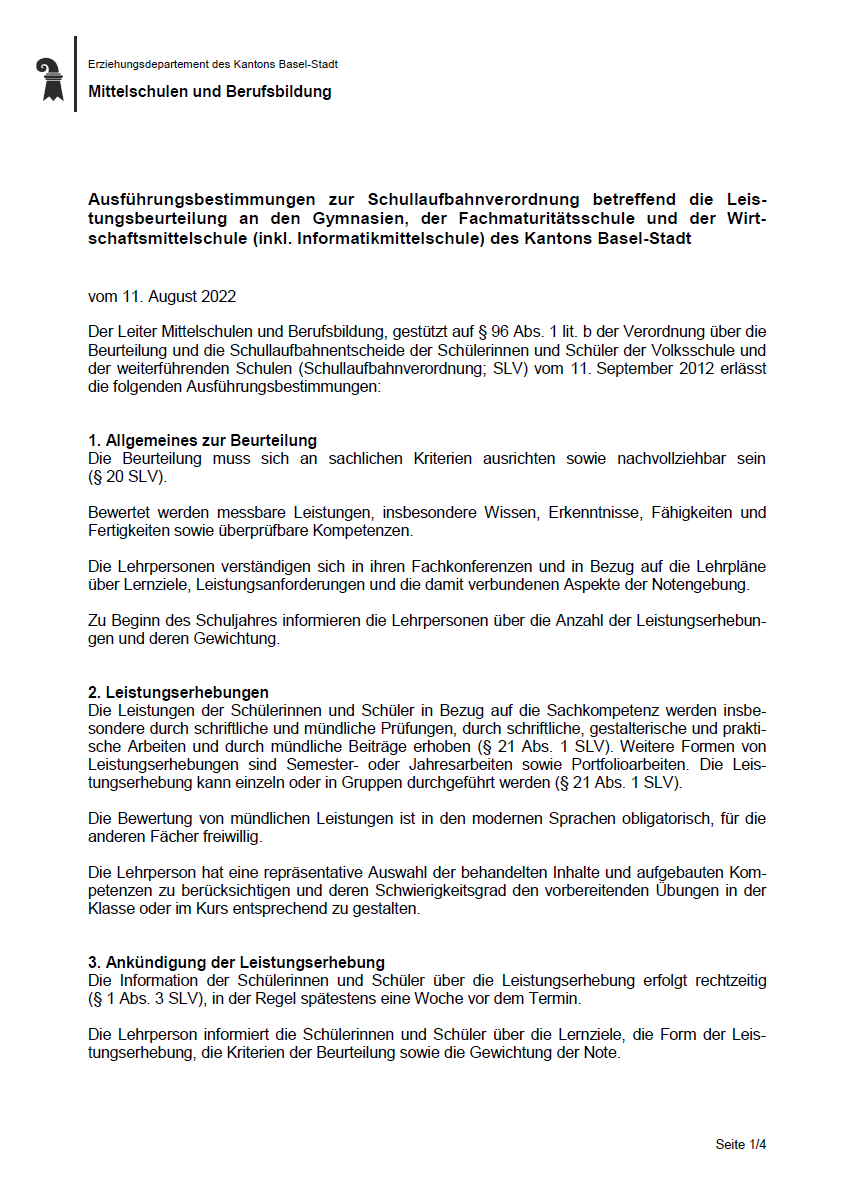 Lernberichte und Standortgespräche
Freitag, 13. Januar 2023Lernbericht mit Notenstand
Samstag, 21. Januar 2023Standortsgespräche für Schülerinnen und Schüler mit erheblichen Leistungsdefiziten  Angebot einer Laufbahnberatung
Januar / Februar 2023übrige Standortgespräche mit Betreuungslehrperson
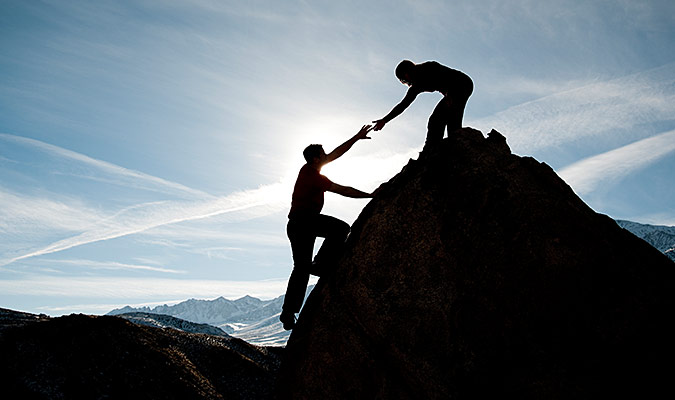 Unterstützung!
Nachteilsausgleich
Allfällige Massnahmen zum Nachteilsausgleich bei attestierten Lernstörungen, Sprachstörungen und Behinderungen können auf Antrag vereinbart werden.
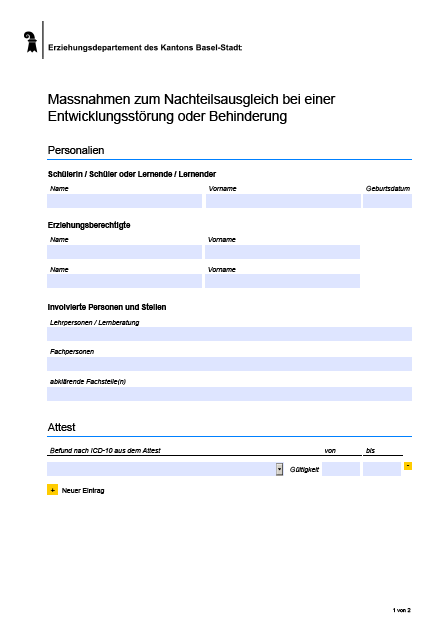 Mildeparagraph
Schriftliche Anträge auf Anwendung des sogenannten Mildeparagraphen (§ 52 SLV) können bis spätestens 14 Tage vor der Zeugnisklassenkonferenz bei der Klassenlehrperson eingereicht werden.
Siehe Schullaufbahnverordnung, SG 410.700www.gesetzessammlung.bs.ch
Lernatelier
Unterstützung in Deutsch, Englisch, Französisch, Mathematik, IKA/Informatik und den Wirtschaftsfächern
Kunst und Visuelle Kommunikation (4. Stock)
Beratung und Angebote zur Begabungs- und Begabtenförderung und für Lerncoaching
Vorübergehende Zuweisungen durch Fachlehrpersonen möglich
Dienstag und Donnerstag ab 16.10 Uhr mehrheitlich im 1. Stock
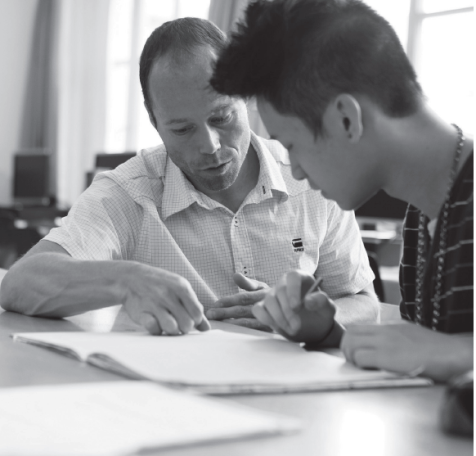 Ausbildungskosten
Kostenüberblick wurde verschickt.
Bei Bedarf:-	Amt für Ausbildungsbeiträge (BS)-	Nehmen Sie Kontakt mit dem	Rektorat auf.
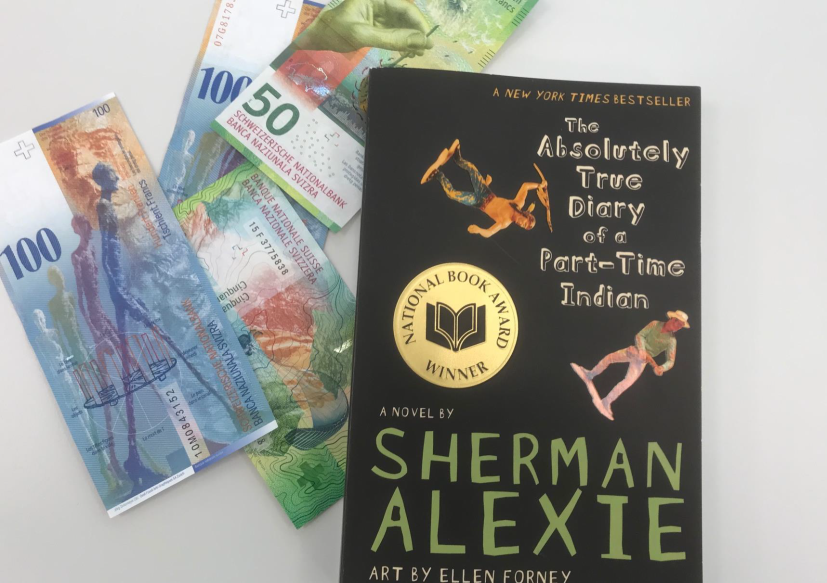 Impressionen: Schulbistro
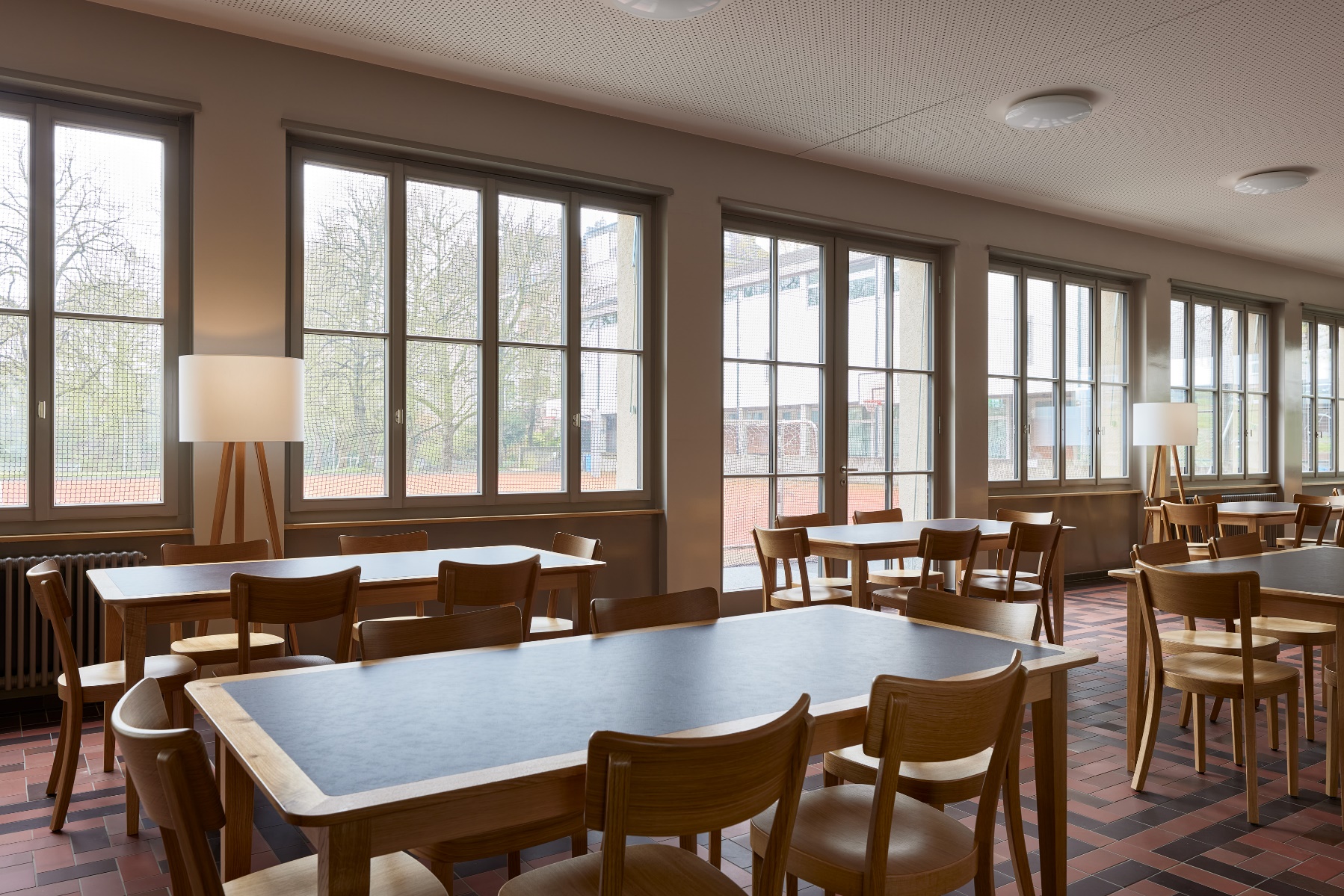 Impressionen: Mediothek
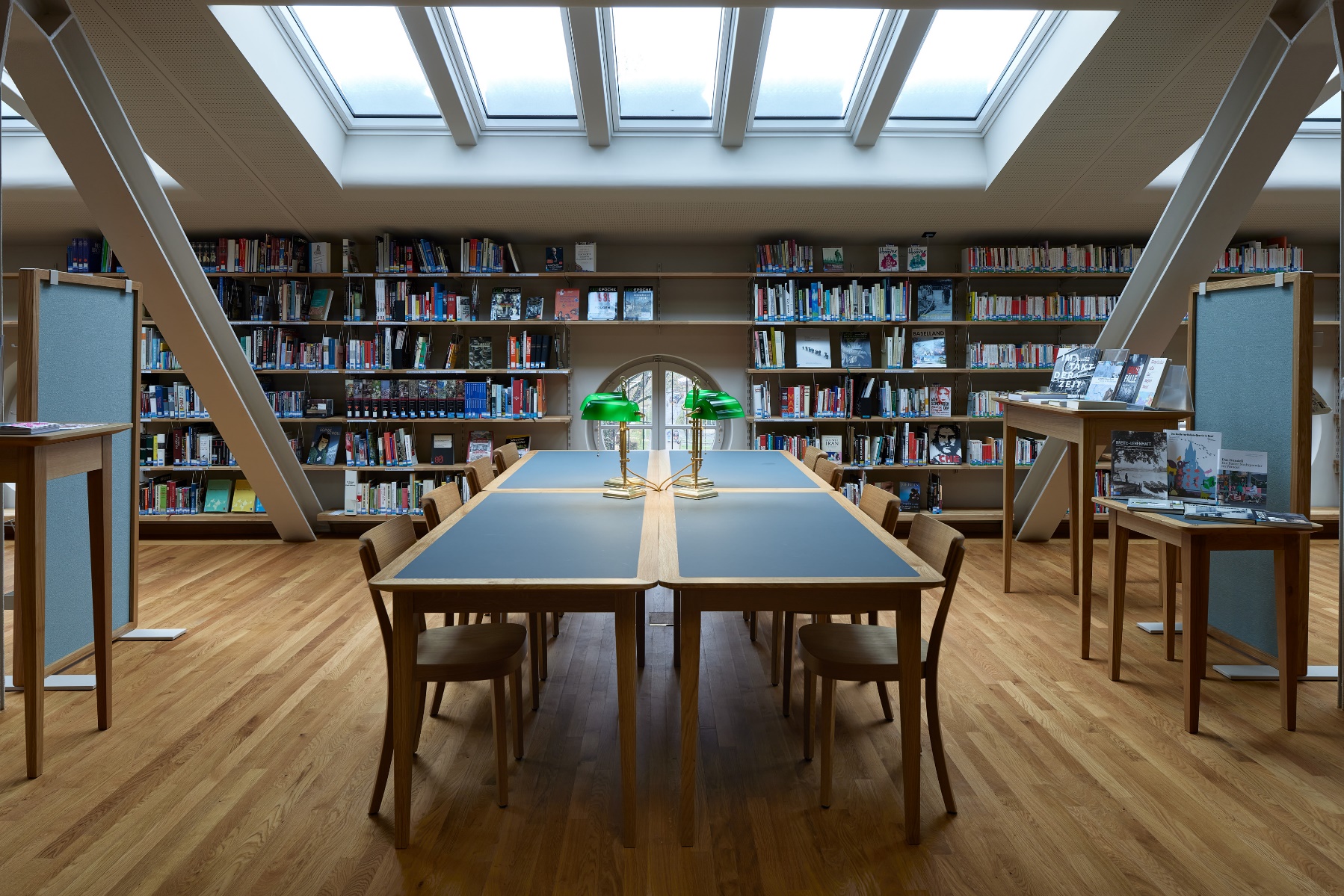 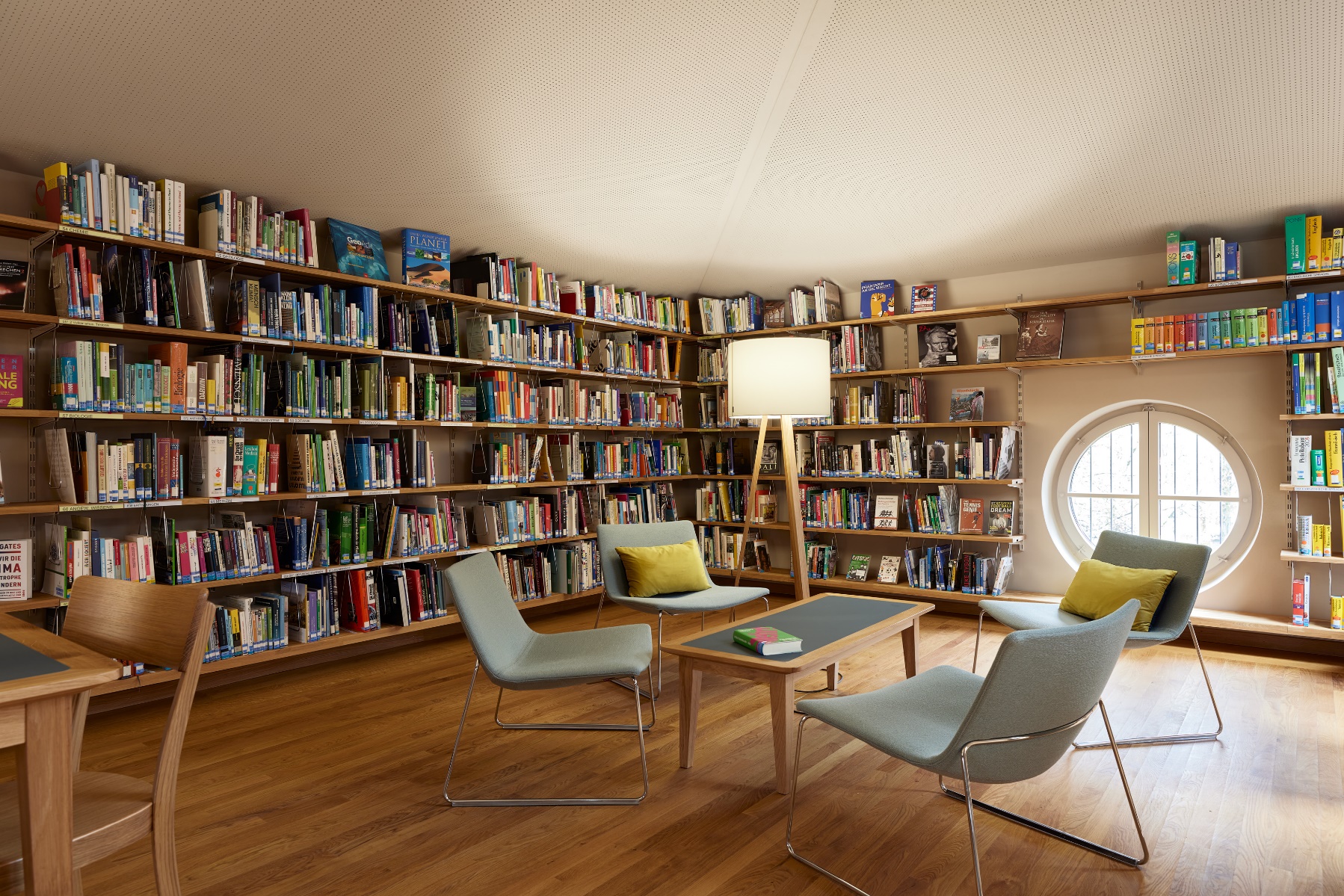 Fragen…
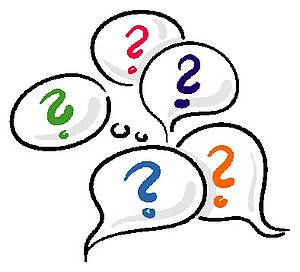 Zusammen geht’s besser…
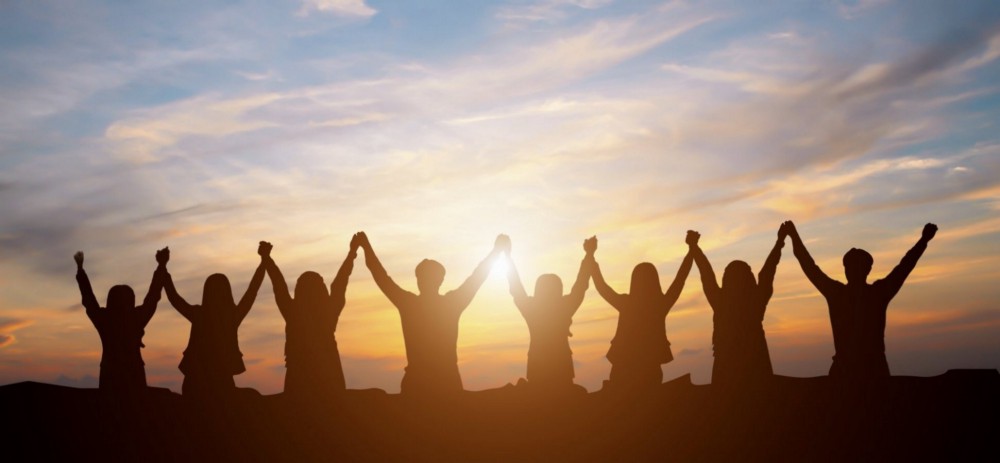 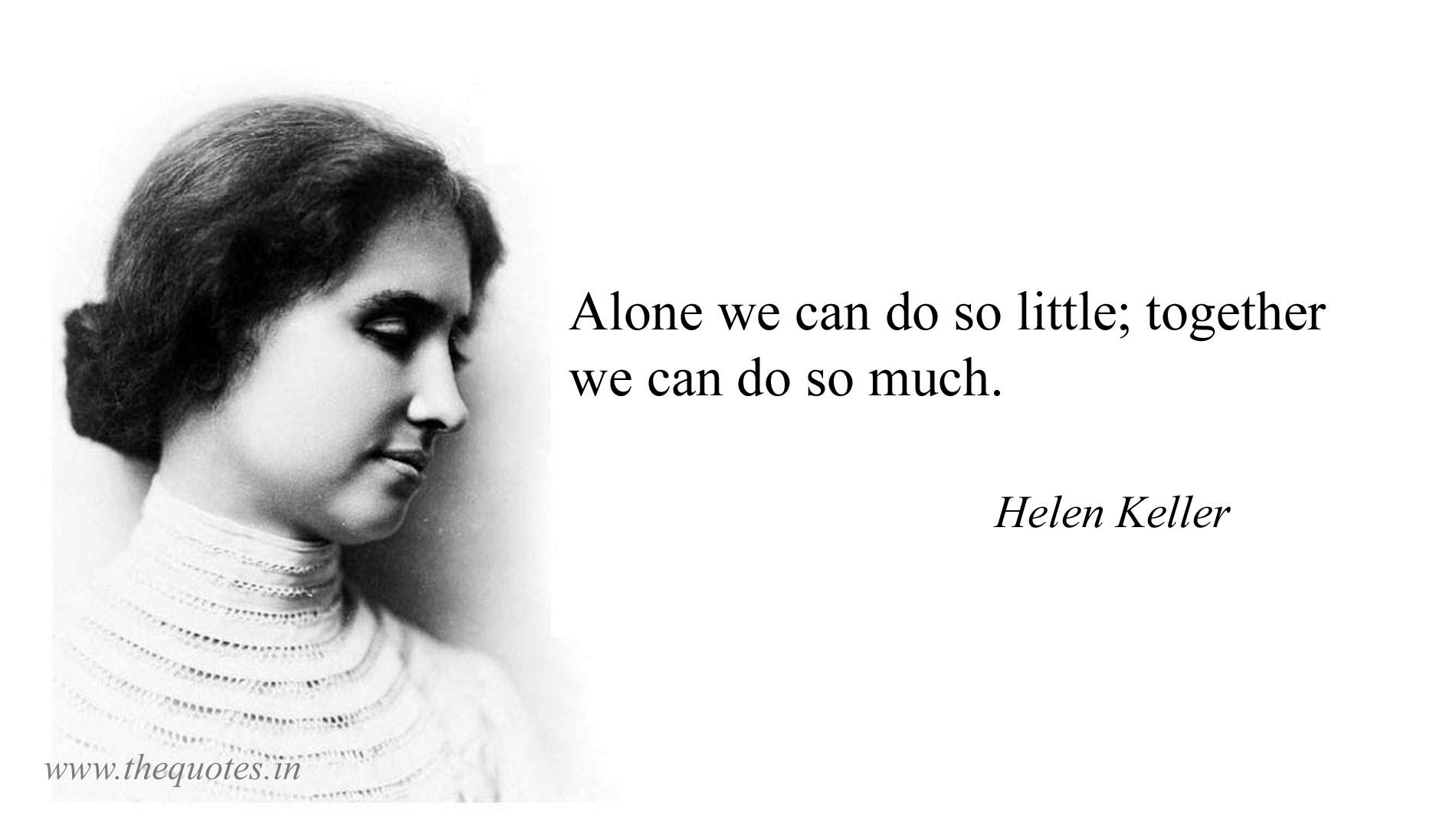 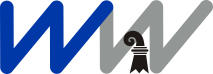